Chapter 2
The Chemical Context of Life
Overview: A Chemical Connection to Biology
Biology is a multidisciplinary science
Living organisms are subject to basic laws of physics and chemistry
© 2011 Pearson Education, Inc.
Concept 2.1: Matter consists of chemical elements in pure form and in combinations called compounds
Organisms are composed of matter
Matter is anything that takes up space and has mass
© 2011 Pearson Education, Inc.
Elements and Compounds
Matter is made up of elements 
An element is a substance that cannot be broken down to other substances by chemical reactions
A compound is a substance consisting of two or more elements in a fixed ratio
A compound has characteristics different from those of its elements
© 2011 Pearson Education, Inc.
Figure 2.3
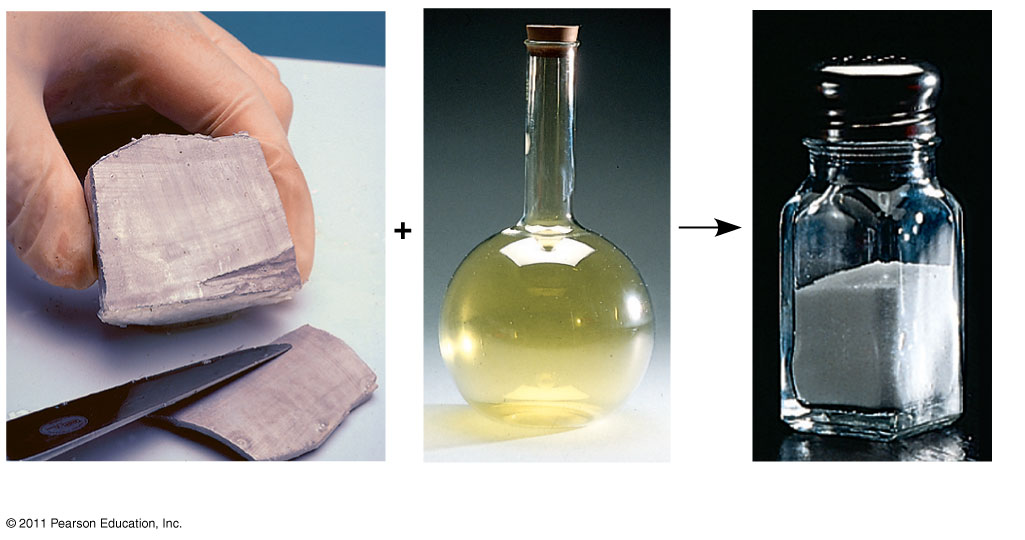 Chlorine
Sodium
Sodium chloride
[Speaker Notes: Figure 2.3 The emergent properties of a compound.]
The Elements of Life
About 20–25% of the 92 elements are essential to life
Carbon, hydrogen, oxygen, and nitrogen make up 96% of living matter
Most of the remaining 4% consists of calcium, phosphorus, potassium, and sulfur
Trace elements are those required by an organism in minute quantities
© 2011 Pearson Education, Inc.
Table 2.1
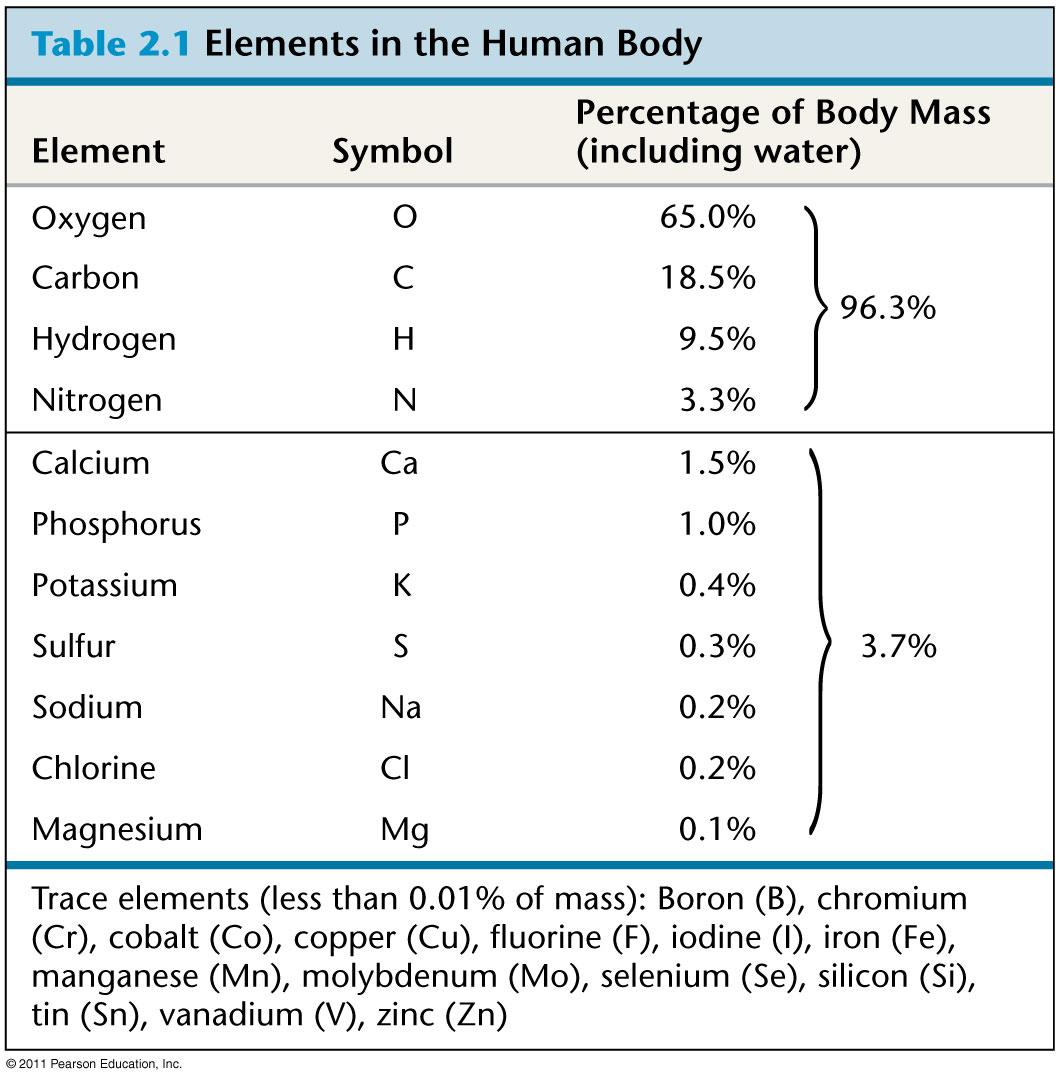 [Speaker Notes: Table 2.1 Elements in the Human Body]
Effects of Essential Element Deficiencies
Goiters are enlarged thyroid glands caused by an iodine deficiency

Plant grown with Nitrogen 
Vs. Plant grown without Nitrogen
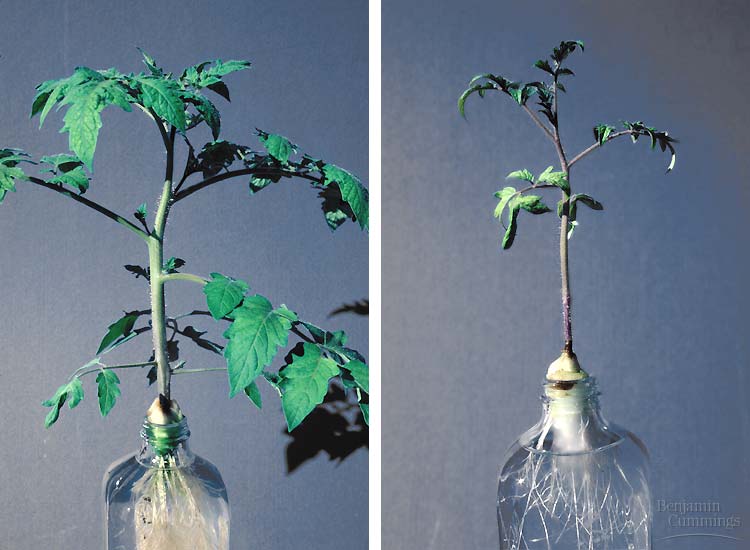 Figure 2.5
Cloud of negative
charge (2 electrons)
Electrons
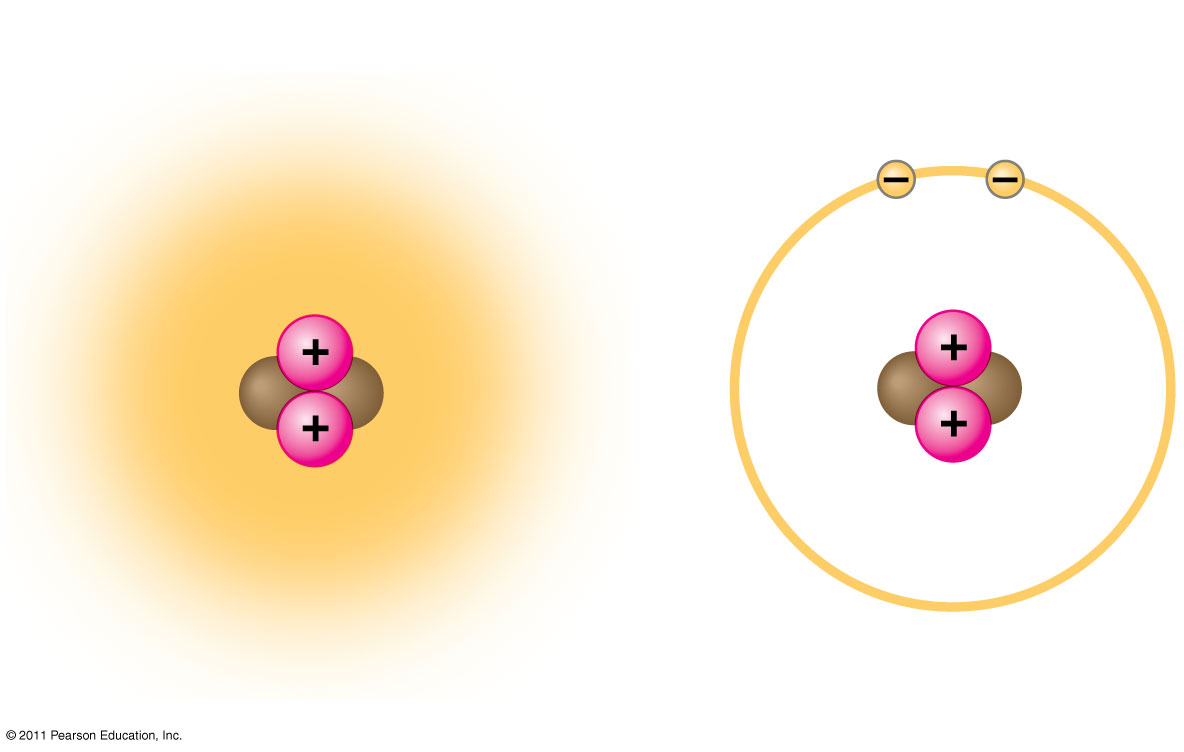 Nucleus
(a)
(b)
[Speaker Notes: Figure 2.5 Simplified models of a helium (He) atom.]
Concept 2.2: An element’s propertiesdepend on the structure of its atoms
Each element consists of unique atoms
An atom is the smallest unit of matter that still retains the properties of an element
© 2011 Pearson Education, Inc.
Subatomic Particles
Atoms are composed of subatomic particles
Relevant subatomic particles include
Neutrons (no electrical charge)
Protons (positive charge)
Electrons (negative charge)
© 2011 Pearson Education, Inc.
Atomic Number and Atomic Mass
Atoms of the various elements differ in number of subatomic particles
An element’s atomic number is the number of protons in its nucleus
An element’s mass number is the sum of protons plus neutrons in the nucleus 
Atomic mass, the atom’s total mass, can be approximated by the mass number
An electron’s state of potential energy is called its energy level, or electron shell
© 2011 Pearson Education, Inc.
Isotopes
All atoms of an element have the same number of protons but may differ in number of neutrons
Isotopes are two atoms of an element that differ in number of neutrons
Radioactive isotopes decay spontaneously, giving off particles and energy
© 2011 Pearson Education, Inc.
Some applications of radioactive isotopes in biological research are
Dating fossils
Tracing atoms through metabolic processes
Diagnosing medical disorders
© 2011 Pearson Education, Inc.
Figure 2.7
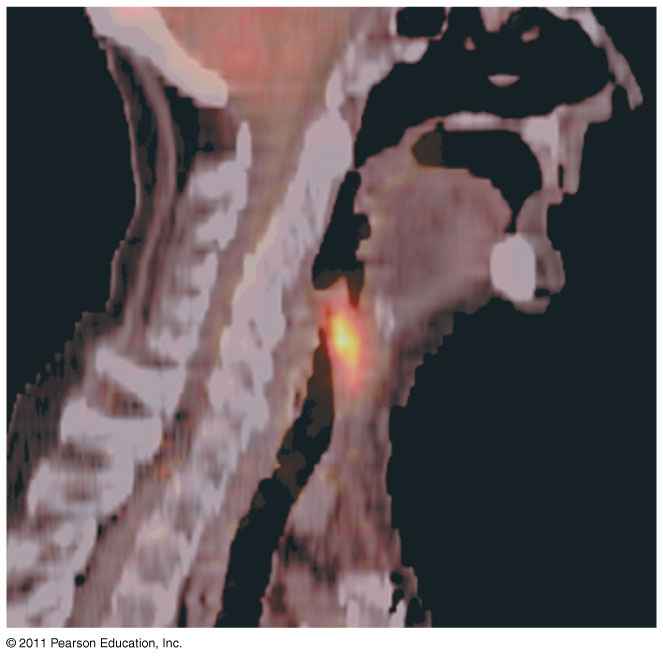 Cancerous
throat
tissue
[Speaker Notes: Figure 2.7 A PET scan, a medical use for radioactive isotopes.]
The Energy Levels of Electrons
Energy is the capacity to cause change
Potential energy is the energy that matter has because of its location or structure
The electrons of an atom differ in their amounts of potential energy
© 2011 Pearson Education, Inc.
Figure 2.8
(a)
A ball bouncing down a flight
of stairs provides an analogy
for energy levels of electrons.
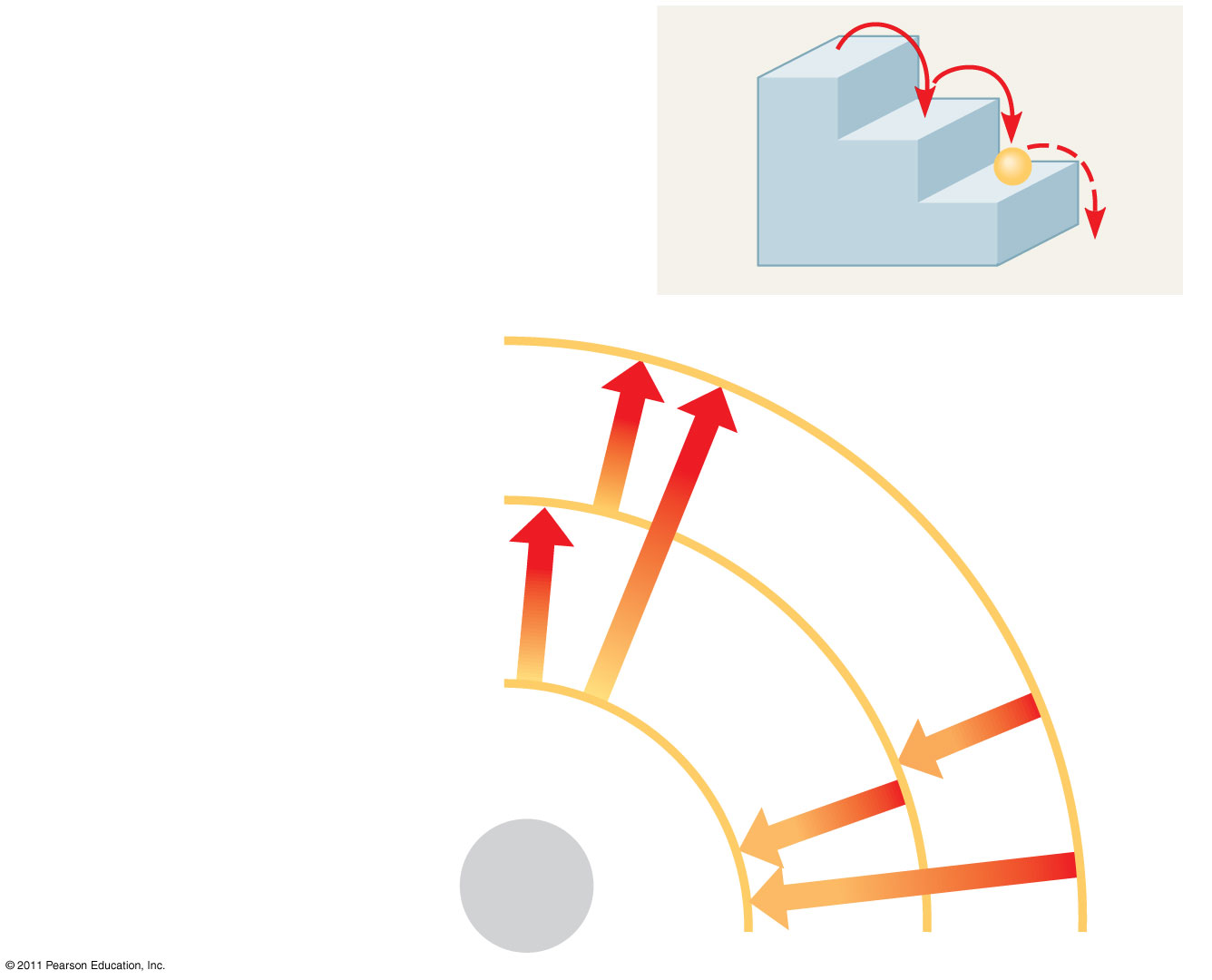 Third shell (highest energy
level in this model)
Energy
absorbed
Second shell (higher
energy level)
First shell (lowest energy
level)
Energy 
lost
Atomic 
nucleus
(b)
[Speaker Notes: Figure 2.8 Energy levels of an atom’s electrons.]
Electron Distribution and Chemical Properties
The chemical behavior of an atom is determined by the distribution of electrons in electron shells
The periodic table of the elements shows the electron distribution for each element

Link to a great Periodic Table
http://www.touchspin.com/chem/DisplayTable.html
© 2011 Pearson Education, Inc.
Figure 2.9
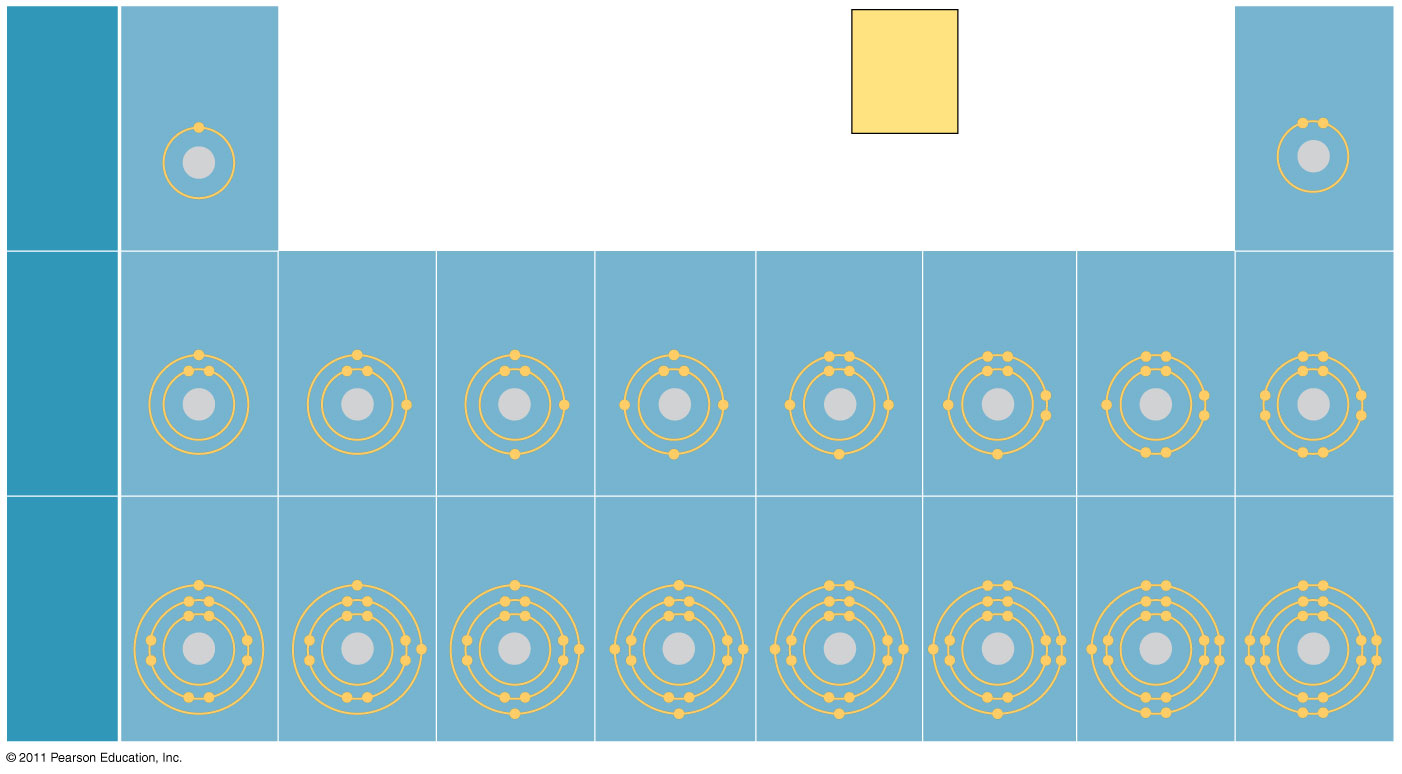 Helium
2He
Atomic number
Hydrogen
1H
2
He
4.00
Mass number
Element symbol
First 
shell
Electron
distribution
diagram
Lithium
3Li
Beryllium
4Be
Boron
5B
Nitrogen
7N
Fluorine
9F
Oxygen
8O
Carbon
6C
Neon
10Ne
Second 
shell
Sodium
11Na
Magnesium
12Mg
Aluminum
13Al
Sulfur
16S
Argon
18Ar
Silicon
14Si
Chlorine
17Cl
Phosphorus
15P
Third 
shell
[Speaker Notes: Figure 2.9 Electron distribution diagrams for the first 18 elements in the periodic table.]
Valence electrons are those in the outermost shell, or valence shell
The chemical behavior of an atom is mostly determined by the valence electrons
Elements with a full valence shell are chemically inert
© 2011 Pearson Education, Inc.
A molecule consists of two or more atoms held together by covalent bonds
A single covalent bond, or single bond, is the sharing of one pair of valence electrons
A double covalent bond, or double bond, is the sharing of two pairs of valence electrons
© 2011 Pearson Education, Inc.
The notation used to represent atoms and bonding is called a structural formula
For example, H—H 
This can be abbreviated further with a molecular formula 
For example, H2
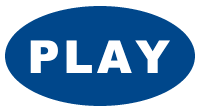 Animation: Covalent Bonds
© 2011 Pearson Education, Inc.
Figure 2.12
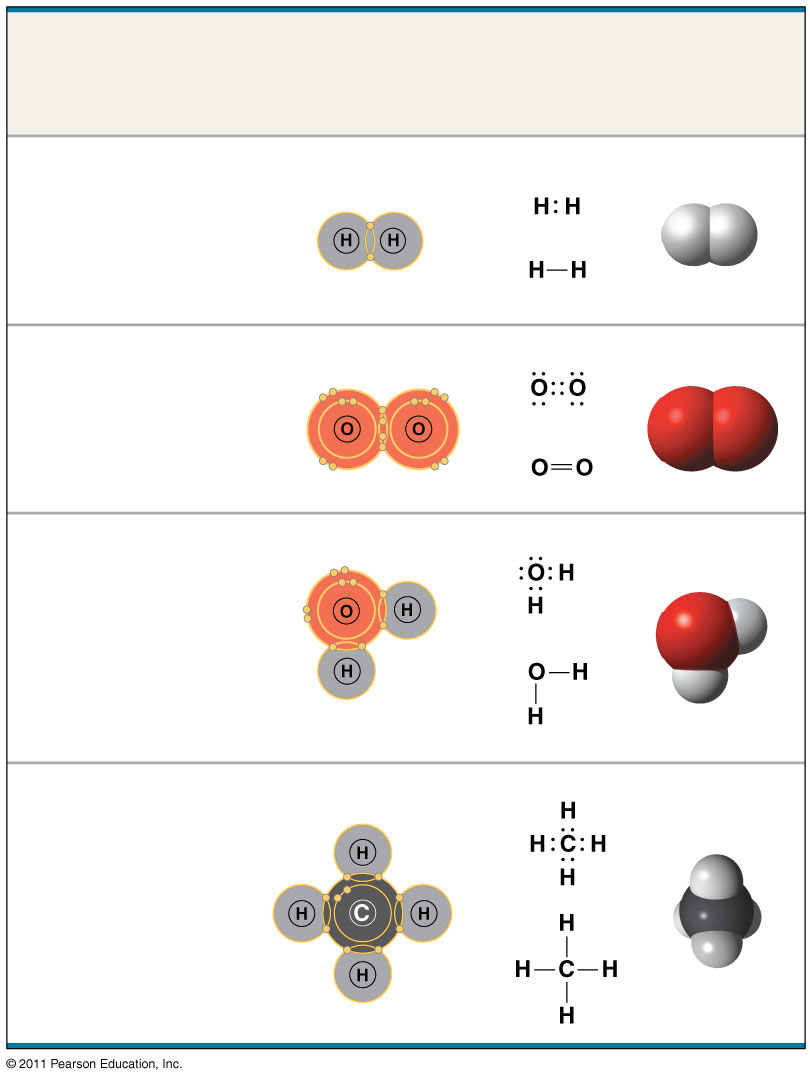 Lewis Dot
Structure and 
Structural
Formula
Space-
Filling
Model
Electron
Distribution
Diagram
Name and
Molecular
Formula
(a) Hydrogen (H2)
(b) Oxygen (O2)
(c) Water (H2O)
(d) Methane (CH4)
[Speaker Notes: Figure 2.12 Covalent bonding in four molecules.]
Covalent bonds can form between atoms of the same element or atoms of different elements 
A compound is a combination of two or more different elements
Bonding capacity is called the atom’s valence
© 2011 Pearson Education, Inc.
Atoms in a molecule attract electrons to varying degrees
Electronegativity is an atom’s attraction for the electrons in a covalent bond
The more electronegative an atom, the more strongly it pulls shared electrons toward itself
© 2011 Pearson Education, Inc.
In a nonpolar covalent bond, the atoms share the electron equally
In a polar covalent bond, one atom is more electronegative, and the atoms do not share the electron equally
Unequal sharing of electrons causes a partial positive or negative charge for each atom or molecule
© 2011 Pearson Education, Inc.
Figure 2.13
–
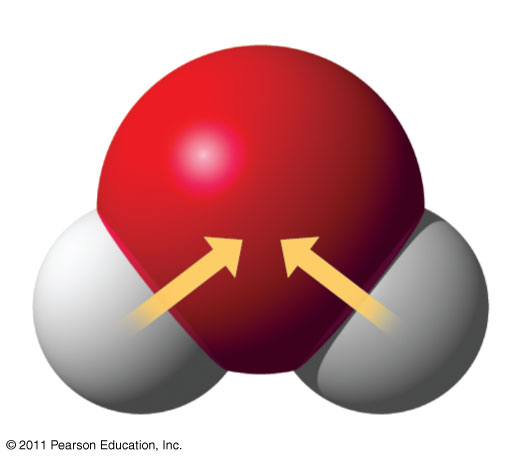 O
H
H
+
+
H2O
[Speaker Notes: Figure 2.13 Polar covalent bonds in a water molecule.]
Ionic Bonds
Atoms sometimes strip electrons from their bonding partners
An example is the transfer of an electron from sodium to chlorine
After the transfer of an electron, both atoms have charges
A charged atom (or molecule) is called an ion
Ionic bonding
© 2011 Pearson Education, Inc.
Figure 2.14-1
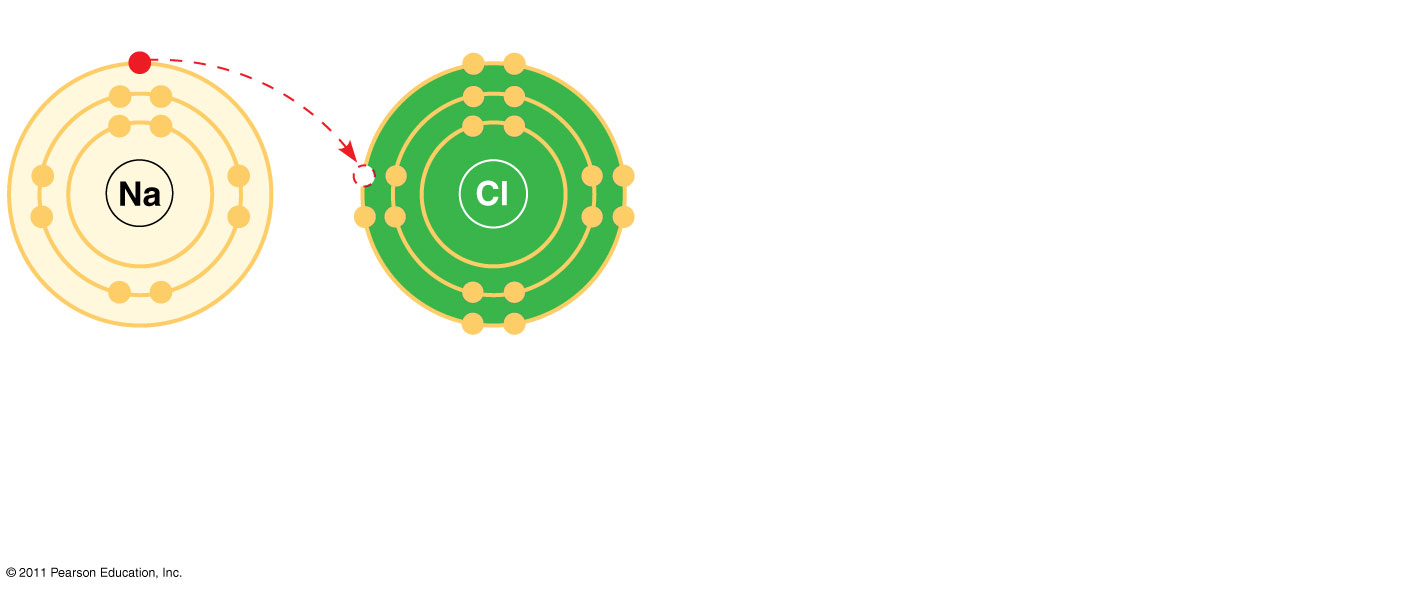 Na
Sodium atom
Cl
Chlorine atom
[Speaker Notes: Figure 2.14 Electron transfer and ionic bonding.]
Figure 2.14-2
–
+
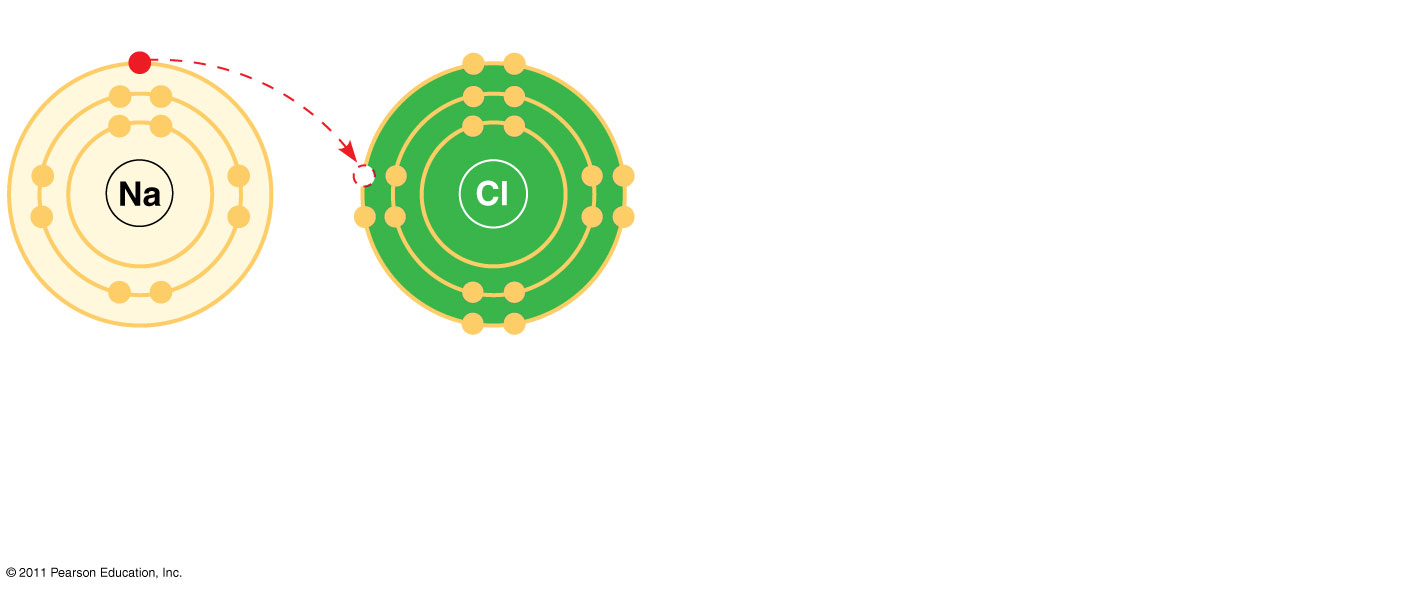 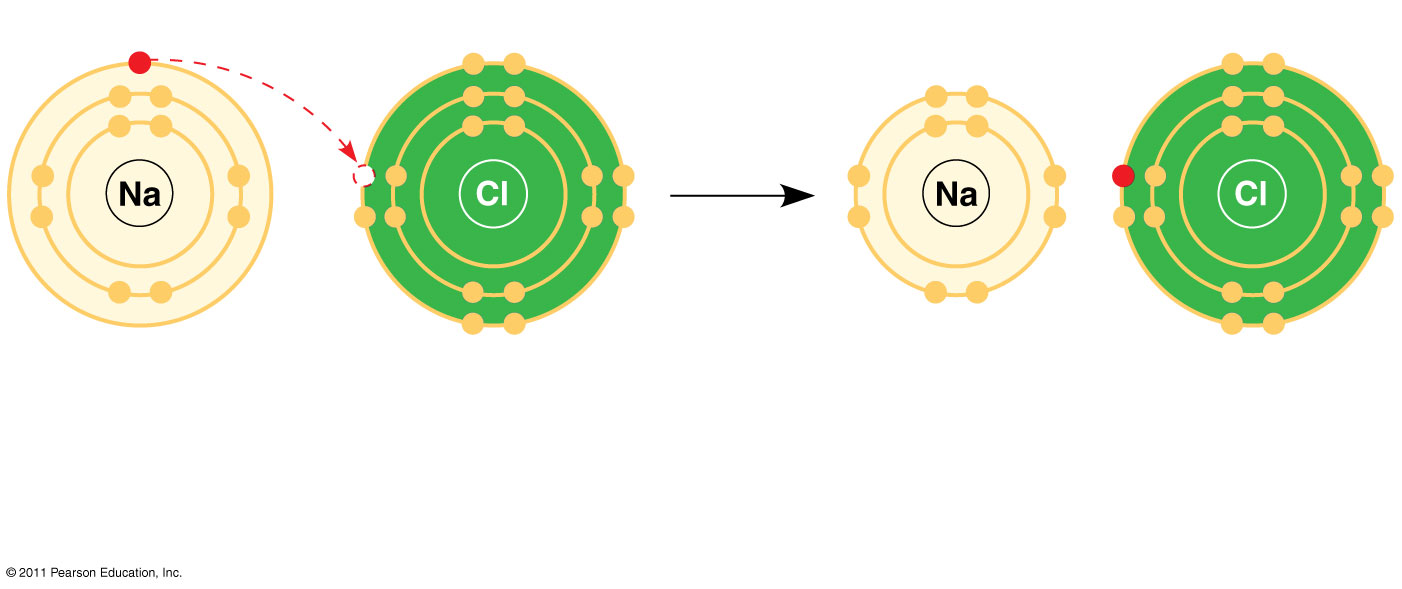 Na+
Sodium ion
(a cation)
Cl–
Chloride ion
(an anion)
Na
Sodium atom
Cl
Chlorine atom
Sodium chloride (NaCl)
[Speaker Notes: Figure 2.14 Electron transfer and ionic bonding.]
A cation is a positively charged ion
An anion is a negatively charged ion
An ionic bond is an attraction between an anion and a cation
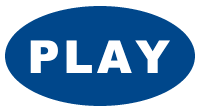 Animation: Ionic Bonds
© 2011 Pearson Education, Inc.
Hydrogen Bonds
A hydrogen bond forms when a hydrogen atom covalently bonded to one electronegative atom is also attracted to another electronegative atom
In living cells, the electronegative partners are usually oxygen or nitrogen atoms
© 2011 Pearson Education, Inc.
Figure 2.16
+
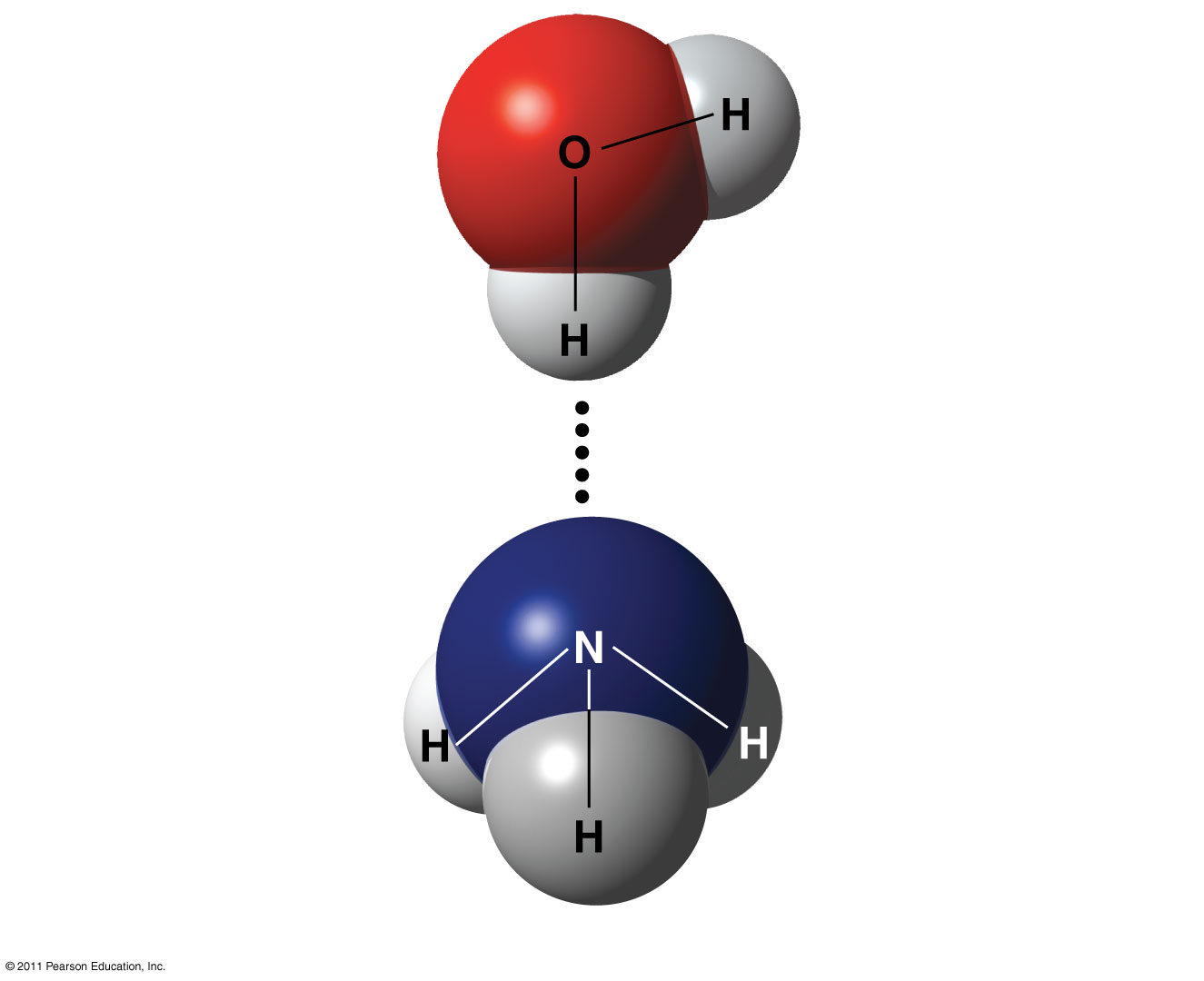 –
Water (H2O)
+
Hydrogen bond
–
Ammonia (NH3)
+
+
+
[Speaker Notes: Figure 2.16 A hydrogen bond.]
Van der Waals Interactions
If electrons are distributed asymmetrically in molecules or atoms, they can result in “hot spots” of positive or negative charge
Van der Waals interactions are attractions between molecules that are close together as a result of these charges
© 2011 Pearson Education, Inc.
Weak Chemical Bonds
Most of the strongest bonds in organisms are covalent bonds that form a cell’s molecules
Weak chemical bonds, such as ionic bonds and hydrogen bonds, are also important
Weak chemical bonds reinforce shapes of large molecules and help molecules adhere to each other
© 2011 Pearson Education, Inc.
Biological molecules recognize and interact with each other with a specificity based on molecular shape
Molecules with similar shapes can have similar biological effects
Example: Endorphin
Endorphins bind to receptors on the surface of brain cells producing euphoria and relieving pain
© 2011 Pearson Education, Inc.
Figure 2.18
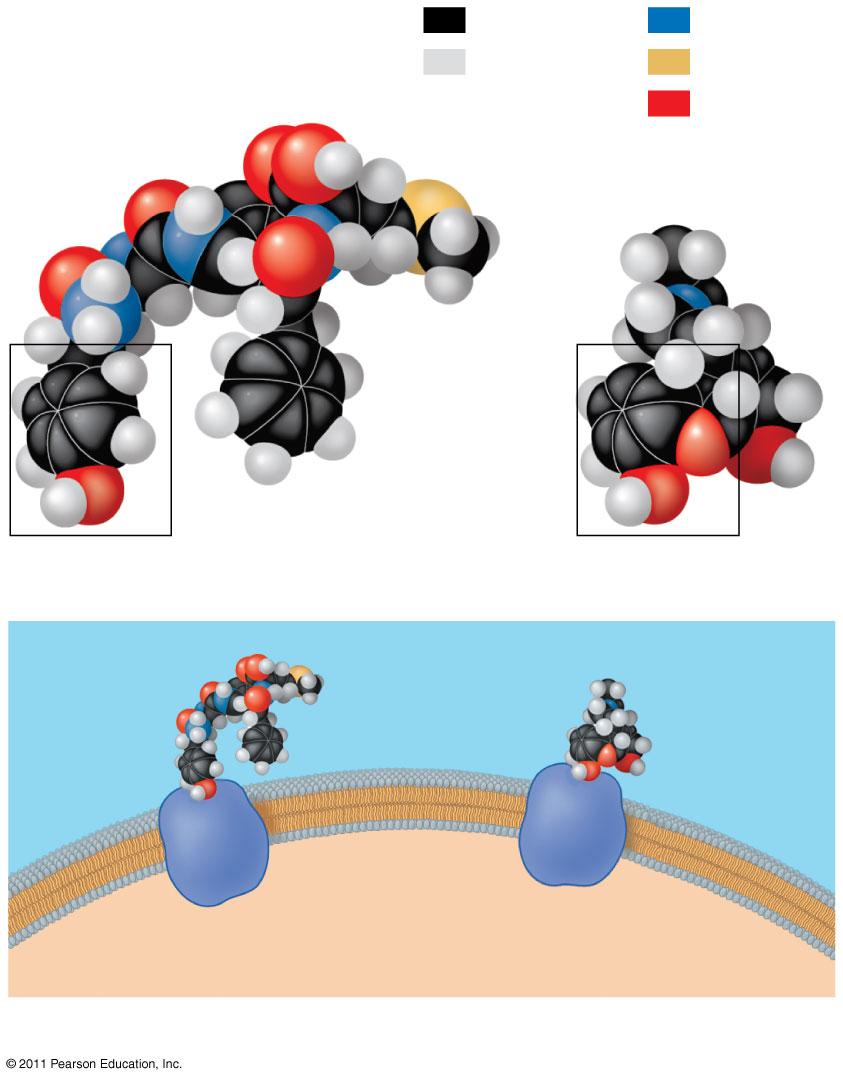 Nitrogen
Carbon
Sulfur
Hydrogen
Natural endorphin
Oxygen
Morphine
(a) Structures of endorphin and morphine
Natural
endorphin
Morphine
Endorphin
receptors
Brain cell
(b) Binding to endorphin receptors
[Speaker Notes: Figure 2.18 A molecular mimic.]
Molecular Mimicry
Morphine, heroine, and other opiates mimic endorphins by binding to endorphin receptors in the brain affecting both pain perception & emotional state
It turn out that molecules with similar shapes, structural homology, have similar effects
Concept 2.4: Chemical reactions make and break chemical bonds
Chemical reactions are the making and breaking of chemical bonds
The starting molecules of a chemical reaction are called reactants
The final molecules of a chemical reaction are called products
© 2011 Pearson Education, Inc.
Photosynthesis is an important chemical reaction 
Sunlight powers the conversion of carbon dioxide and water to glucose and oxygen
	6 CO2 + 6 H20 → C6H12O6 + 6 O2
© 2011 Pearson Education, Inc.
All chemical reactions are reversible: products of the forward reaction become reactants for the reverse reaction
Chemical equilibrium (dynamic) is reached when the forward and reverse reaction rates are equal
© 2011 Pearson Education, Inc.
Figure 2.UN08
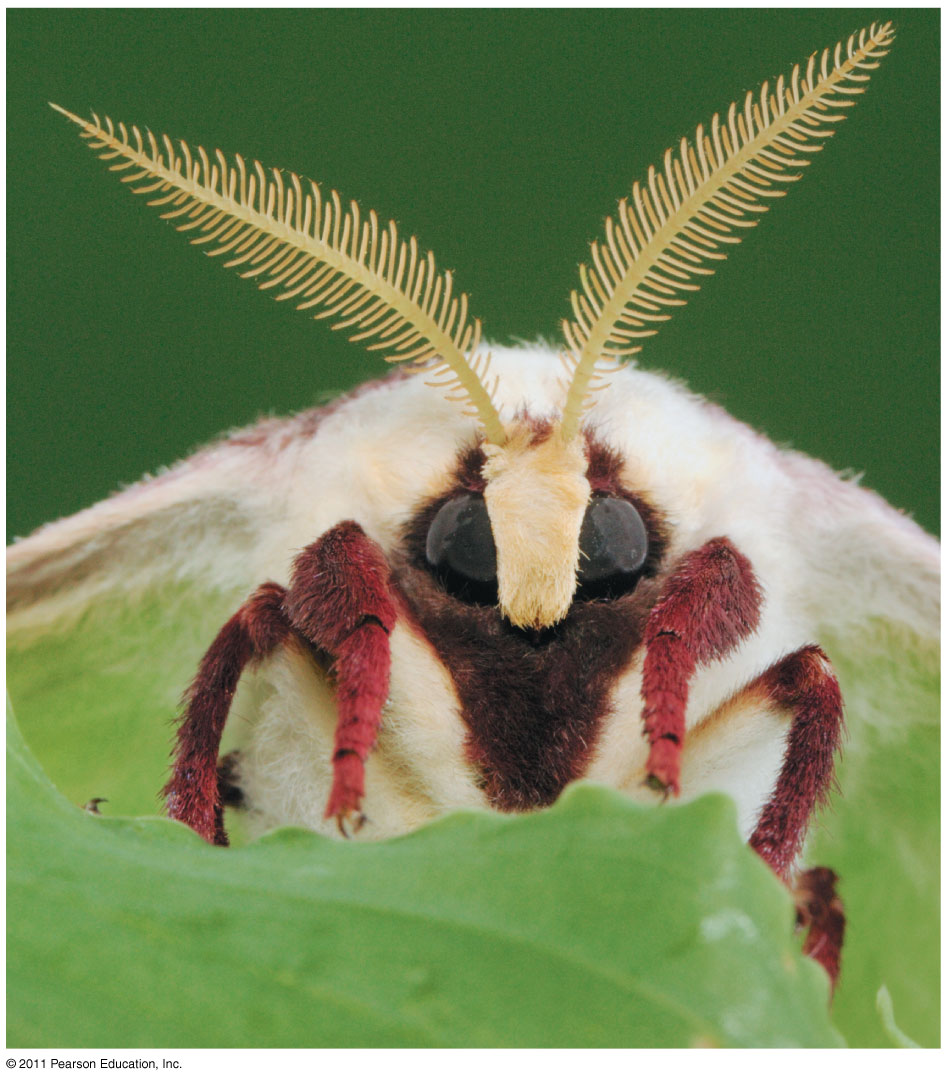 Female silkworm moths (Bombyx mori) attract males by emitting chemical signals that spread through the air. A male hundereads of meters away can detect these molecules and fly towards their source. The sensory organs responsible for this behavior are the comb like antennae visible in the photograph. Each filament of an antenna is equipped with thousands of receptor cells that detect the sex attractant. Based on what you learned, propose a hypothesis to account for the ability of the male moth to detect specific molecules in the air. What predictions does you hypothesis make? Design an experimen to test one of these predictons.
[Speaker Notes: Figure 2.UN08 Test Your Understanding, question 11]